Qari mill-Ewwel Ittra ta’ San Pawl Appostlu lil Timotju1 Tim 2, 1-8
Għażiż, nitolbok l-ewwel nett li jsiru suppliki, orazzjonijiet, talb u radd 
il-ħajr għall-bnedmin kollha; għas-slaten, għal
dawk kollha li għandhom xi awtorità, biex inkunu nistgħu ngħaddu ħajja 
fil-kwiet u fis-sliem, 
fit-tieba u kif jixraq. Dan hu
tajjeb u jogħġob lil Alla 
s-Salvatur tagħna, li jrid li 
l-bnedmin kollha jsalvaw 
u jaslu biex jagħrfu l-verità. 
Għax wieħed hu Alla, u
wieħed hu l-medjatur bejn Alla u l-bniedem, 
il-Bniedem Kristu Ġesù, li ta lilu nnifsu bħala prezz tal-fidwa għal kulħadd;
u x-xhieda ta’ dan ngħatat 
f’waqtha. Hu għal dan li jien kont magħmul xandâr u appostlu - qiegħed ngħid 
is-sewwa, m’iniex nigdeb -
biex ngħallem lill-ġnus 
il-fidi u l-verità. Nixtieq li 
l-irġiel jitolbu kullimkien, jerfgħu ’l fuq idejn safja bla għadab u bla ġlied.
Il-Kelma tal-Mulej.
R:/ Irroddu ħajr lil Alla
Salm Responsorjali
R:/ Imbierek il-Mulej, għax sama’ leħen 
it-tnehid tiegħi
Isma’ leħen it-tnehid tiegħi meta nsejjaħ l-għajnuna tiegħek,
kull meta nerfa’ jdejja 
lejn is-santwarju mqaddes tiegħek.
R:/ Imbierek il-Mulej, għax sama’ leħen 
it-tnehid tiegħi
Il-Mulej hu l-qawwa tiegħi u t-tarka tiegħi, 
fih ittamat qalbi;
ksibt l-għajnuna u ferħet qalbi; 
irroddlu ħajr bil-għana tiegħi.
R:/ Imbierek il-Mulej, għax sama’ leħen 
it-tnehid tiegħi
Il-Mulej hu s-saħħa 
tal-poplu tiegħu, 
kenn tas-salvazzjoni 
għas-sultan, il-midluk tiegħu.
Salva l-poplu tiegħek, 
bierek ’il wirtek, 
kun ir-ragħaj tagħhom, erfagħhom għal dejjem!
R:/ Imbierek il-Mulej, għax sama’ leħen 
it-tnehid tiegħi
Hallelujah, Hallelujah
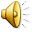 Alla hekk ħabb lid-dinja 
li ta lil Ibnu l-waħdieni, 
biex kull min jemmen 
fih ikollu l-ħajja ta’ dejjem.
Hallelujah, Hallelujah
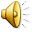 Qari mill-Evanġelju skont
San Luqa
Lq 7, 1-10
R:/ Glorja lilek Mulej
F’dak iż-żmien, Ġesù, meta spiċċa jgħid lin-nies kulma kellu jgħidilhom, daħal Kafarnahum.
U jkun hemm ċenturjun li
kellu qaddej għażiż ħafna
għalih, li kien marid u wasal fl-aħħar. 
Iċ-ċenturjun sama’ b’Ġesù u bagħatlu xi wħud mix-xjuħ
tal-Lhud biex jitolbuh jiġi jfejjaqlu l-qaddej. 
Dawk marru quddiem Ġesù u bdew jitolbuh b’ħerqa kbira u jgħidulu:
“Jixraqlu li tagħmillu dan, għax hu jgħożż il-ġens tagħna, u kien hu li bnielna s-sinagoga.”
Ġesù mar magħhom, u ma
kienx ’il bogħod wisq 
mid-dar meta ċ-ċenturjun bagħat jgħidlu ma’ xi ħbieb:
“Sinjur, toqgħodx tinqala’, għax jien ma jistħoqqlix li
int tidħol taħt is-saqaf tiegħi; għalhekk ħassejt li anqas kien jistħoqqli niġi nsibek jiena stess. Imma int ordna b’kelma, u
l-qaddej tiegħi jfiq. Għax jien ukoll bniedem taħt
is-setgħa ta’ ħaddieħor, 
u jiena stess għandi suldati taħt il-kmand tiegħi; lil
wieħed ngħidlu: ‘Mur!’, 
u jmur; lil ieħor ngħidlu: ‘Ejja!’, u jiġi; u lill-qaddej ngħidlu: ‘Agħmel dan!’, u jagħmlu.”
Ġesù baqa’ mistagħġeb bih meta sama’ dan; dar lejn 
in-nies li kienu miexja warajh u qalilhom:
“Ngħidilkom li anqas f’Iżrael ma sibt fidi bħal din!”
Meta mbagħad dawk li kienu mibgħuta reġgħu lura d-dar, sabu l-qaddej qawwi u sħiħ.
Il-Kelma tal-Mulej
R:/ Tifħir lilek Kristu